Fig. 4. Time series of the percentage of fish eggs in the diet of the different ctenophores as computed using the ...
J Plankton Res, Volume 33, Issue 1, January 2011, Pages 137–144, https://doi.org/10.1093/plankt/fbq100
The content of this slide may be subject to copyright: please see the slide notes for details.
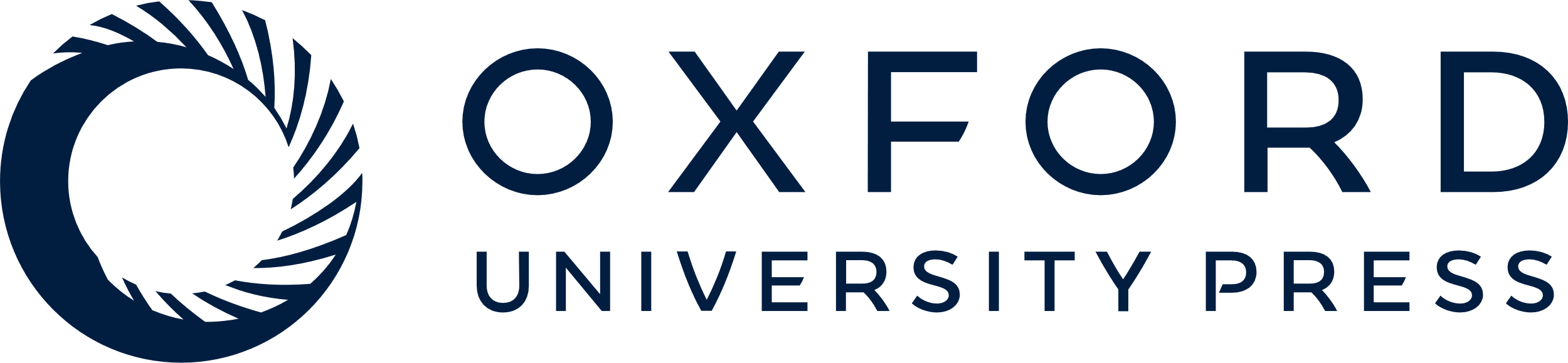 [Speaker Notes: Fig. 4. Time series of the percentage of fish eggs in the diet of the different ctenophores as computed using the stable isotope data and the three-source mixing model. The inlay shows a ternary plot with the proportion of all three (small zooplankton, large zooplankton, fish eggs) potential food sources in the diet of the ctenophores.


Unless provided in the caption above, the following copyright applies to the content of this slide: © The Author 2010. Published by Oxford University Press. All rights reserved. For permissions, please email: journals.permissions@oup.com]